Flerfagligt Forløb 3
Klasse: 
Fag:
De Flerfaglige Forløb
De flerfaglige forløb er forløb, der skal forberede jer til at lave studieretningsprojektet (SRP) i 3g. 
I skal der kunne:
Lave en Begrundet Problemformulering – hertil bruge Problemformuleringshjulet
Gå til Vejledning
Lave metodeovervejelser
Besvare en opgaveformulering og skrive en cirka 20 siders flerfaglig opgave (2 fag) med korrekt formalia (indledning/konklusion/sammenhæng/litteraturliste/henvisninger etc.)
Mundtligt formidle det færdige arbejde og de væsentligste konklusioner (mundtlig eksamen)
1g: FF1 (DHO):  
I skrev en 6-8 siders opgave med mundtlig formidling (årsprøve) 
Fokus: 
Besvarelse af en opgaveformulering og skrive en sammenhængende opgave med korrekt formalia
Lave metodeovervejelser

2g September: FF2: 
I lavede en Begrundet problemformulering, som I mundtligt formidlede i et gruppeoplæg.
Fokus: 
hvordan man laver en god Begrundet problemformulering (problemformulering/underspørgsmål/materiale- og metodevalg) 
Bruge Problemformuleringshjulet
Hvad har I lært indtil nu?
Produktkrav i slutningen af forløbet:
Skriftligt produkt I: Begrundet problemformulering
Skriftligt produkt II: Supplerende dokument med mulige besvarelser på jeres underspørgsmål.
Fokus: 
Brug af Problemformuleringshjulet
Give mulige besvarelser på jeres underspørgsmål
Se, hvordan problemformuleringen kan blive til en opgaveformulering
Øvelse i at gå til Vejledning.
Hvad skal I lære i FF3:
Studieretningsprojektet
Hvorfor skal du lære dette?

For at kunne gå til SRP-eksamen skal du  i forbindelse med Vejledningssamtaler aflevere det, der hedder en ”Begrundet problemformulering.” 
Afleverer man ikke en ”Begrundet problemformulering” kan man ikke gå til prøven.

Du skal aflevere denne problemformulering, da det er herudfra, at dine lærere laver en ”Opgaveformulering,” som du skal svare på. 

Hvad er forskellen på en problemformulering og en opgaveformulering?
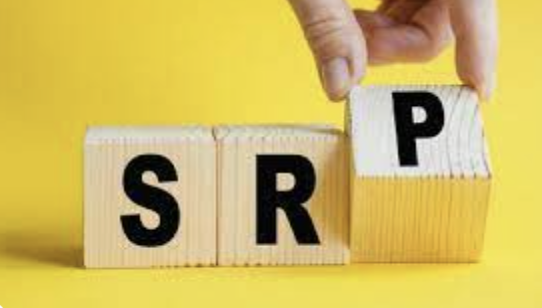 Problemformulering vs. opgaveformuleringHvad er forskellen?
Opgaveformulering
Problemformulering
En opgaveformulering er en slags disposition for opgaven. Sådan som I så det i DHO’en:

Giv en historisk redegørelse for baggrunden for 2. Slesvigske krig (1864). Giv en kort redegørelse for det vanskelige ved at anvende begrebet ’historisk korrekthed’ i forbindelsen med filmatiseringer af historiske begivenheder, som det kommer til udtryk i Peter Yding Brunbechs artikel ”Film, fortid, historie og 1864” 
Giv en analyse af kompositionen i afsnit 1 og 2 af tv-serien 1864 og analysér udvalgte scener fra serien med fokus på fremstillingen af Monrad. Analysen af tv-seriens fremstilling sammenlignes med en historiefaglig analyse af Monrads rolle i 1864-krigen. 
Diskutér hvilke konsekvenser det har, at de historiske begivenheder i TV-serien 1864 fortælles fra et nutidigt perspektiv.
Problemformulering En problemformulering er et spørgsmål udtrykt i 1 eller 2 sætninger med tilhørende underspørgsmål.
gHvad er forskellen?
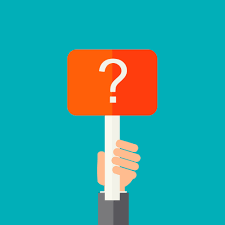 Eksempler på problemformuleringerHvilke fag er involveret og hvordan kunne et underspørgsmål til de forskellige problemformuleringer se ud?
Hvilke psykologiske og sociologiske forhold i det senmoderne samfund kan forklare selviscenesættelsen i et moderne TV-fænomen som Paradise? 

Hvorfor nægter nogle folk at tro på evolutionsteorien, når den er så veludbygget?

Hvorfor bliver folk ved med at tage snus, når man ved, at det er sundhedsskadeligt og yderst vanedannende?

Hvorfor dyrker unge i det senmoderne samfund ekstremsport?
En god problemformulering
Nu skal vi gøre dig god til at lave en god begrundet problemformulering og gå til vejledning, så du har det bedste udgangspunkt for at lave et godt studieretningsprojekt!


DET ER DET DENNE UGE HANDLER OM!
Hvad er en Begrundet problemformulering?
Til læreren: Evt. vise eleverne dokumentet ”En Begrundet problemformulering” ligger på hjemmesiden – Elevmaterialer – Flerfaglige forløb
- Evt. kort snak om hvert enkelt punkt (se anvisninger til udfyldelse af skemaet – ligger efter skemaet i dokumentet).
Problemformuleringshjulet
Vejen til at skrive en god begrundet problemformulering går via et grundigt arbejde med ”Problemformuleringshjulet”
Men hvordan gik det i FF2?
I forbindelse med FF2 fik I kommentarer på jeres afleverede ”Begrundet problemformulering” i Teams (eks. 2021F_d)

Find disse kommentarer, så du kan se, hvad du var god til, men også hvad du kunne gøre bedre.

HUSK at arbejde med disse fokuspunkter i dette forløb, så du ikke laver de samme fejl igen og har de samme mangler!
Emne
Til læreren: Evt. kort præsentation af  ugens emne
Problemformuleringshjulet
Hvad interesserer dig?
Inden for jeres valgte emne og valgte fag, hvad interesserer jer så? 
Er der noget, I kommer til at tænke på? 
Er der noget, der optager jer?
Er der noget, I finder interessant?

Start gerne med sætningerne: ”Vi kommer til at tænke på… ””Det optager os, at…” ”Vi finder det interessant at…”
Skriv blot frit og alt, hvad I kan komme i tanke om  - stil ikke spørgsmål endnu
Problemformuleringshjulet
Hvilket spørgsmål – Hvad vil du svare på?
Prøv at formulere jeres interesse/tanker som spørgsmål – find gerne på flere.
Vælg 1 af jeres spørgsmål ud og start spørgsmålet med andre HV-ord. Det kan være, at I bliver nødt til at uddybe jeres spørgsmål, for at det giver mening, men det er også ok.
Eksempel:
Hvad er bæredygtighed? 
Nu skal sætningen starte med ”Hvorfor” – Nu kan sætningen lyde: Hvorfor er bæredygtighed nødvendigt at have i Danmark?
Prøv med forskellige HV-ord:
Hvad, Hvorfor, Hvordan, Hvornår, Hvorledes etc.
Problemformuleringshjulet
Hvordan gå til det? Hvad vil du arbejde med?
Vælg et af jeres spørgsmål, som I nu arbejder videre med.
Spørg jer selv:
Kan I bruge viden og metoder fra begge de fag, som I skal arbejde med i FF-forløbet, til at besvare jeres spørgsmål?
Hvilket materiale/data/empiri vil I bruge for at besvare spørgsmålet? (Her kan det være, at I skal søge på nettet efter relevant materiale)
Hvis I ikke kan finde relevant materiale, så kan det være, at I skal tilbage og prøve at finde et af jeres andre spørgsmål frem. Find derefter relevant materiale til dette spørgsmål.
Til læreren: OBS: denne sekvens kan godt køre længe og skal eventuelt kvalificeres med flere benspænd for eleverne, så de ikke bare vælger et spørgsmål. Et godt spørgsmål er først godt, når man har meget relevant materiale til at besvare spørgsmålet.
Problemformuleringshjulet
Hvordan gå til det? Hvordan vil du arbejde med det?

I forhold til det spørgsmål og det materiale, I har valgt, skal I nu prøve at svare på: Hvordan arbejder I med materialet? Hvad gør I? Hvorfor er det et godt materiale i forhold til jeres spørgsmål?
Skriv disse overvejelser ned.

Til læreren: herefter kan I selv lave slides i forhold til at få eleverne rundt i ”Hjulet.”